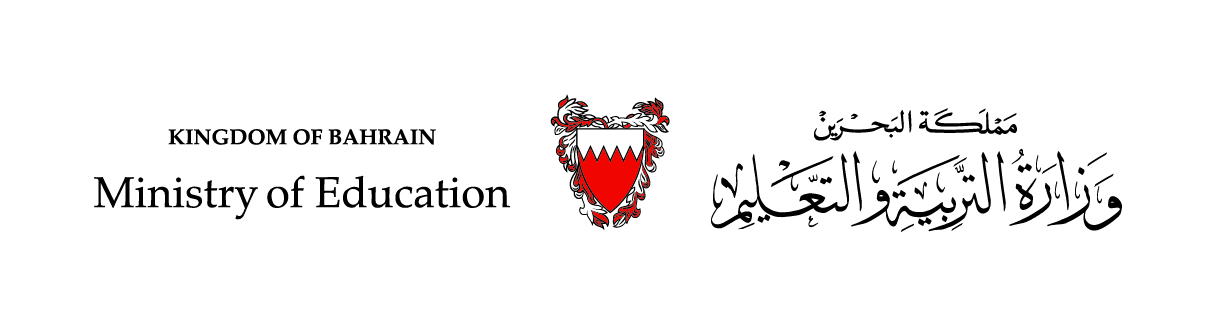 الْحَلْقَةُ الْأُولى - اللُّغَةُ الْعَرَبِيَّةُ                                     الصَّفُّ الثّاني الْابْتِدائِيُّ/الفَصْلُ الدِّراسيُّ الْأَوَّلُ
الْوَحْدَةُ الثّانِيَةُ: (تَنْظيمُ أَوْقاتِ الْفَراغِ)
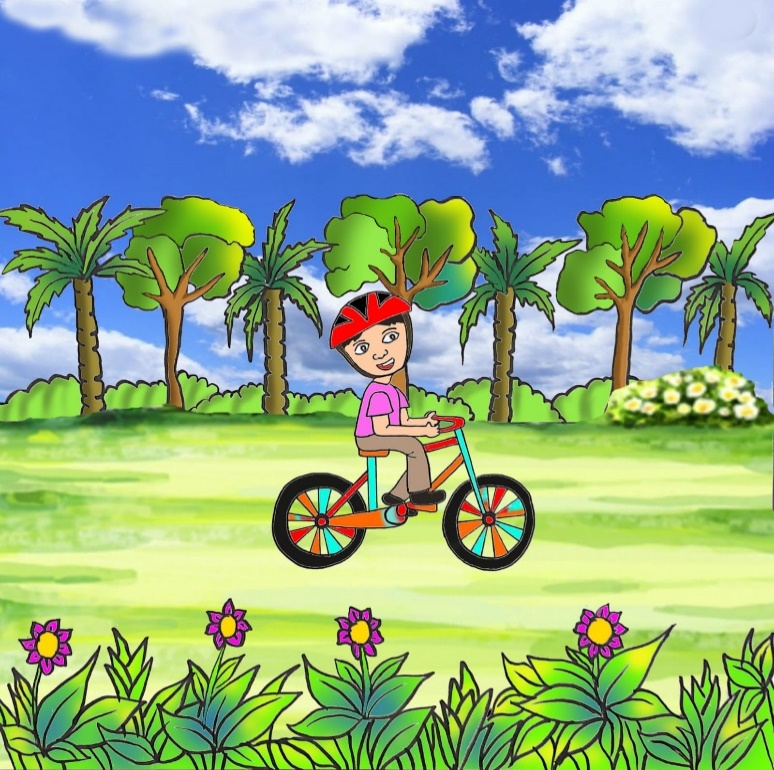 الدَّرْسُ السّادِسُ: (دَرّاجَتي) النَّسْخُ/ الْإِمْلاءُ/ الْإِنتاجُ الكِتابِيُّ
وزارة التربية والتعليم –الفصل الدراسي االأول 2021-2022م
اللُّغَةُ العَرَبيّةُ  / الصَّفُّ الثاني الابْتِدائيّ/الفَصْلُ الدِّراسيُّ الأول/ الْوَحْدَةُ الثّانِيَةُ/الدَّرْسُ السّادِسُ (دَرّاجَتي): النَّسْخُ/ الْإِمْلاءُ/ الْإِنتاجُ الكِتابِيُّ
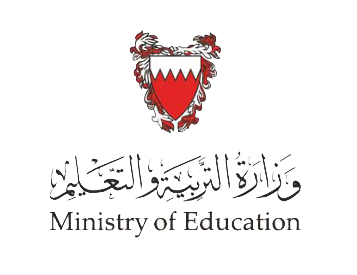 خامِسًا: أَنْسَخُ.
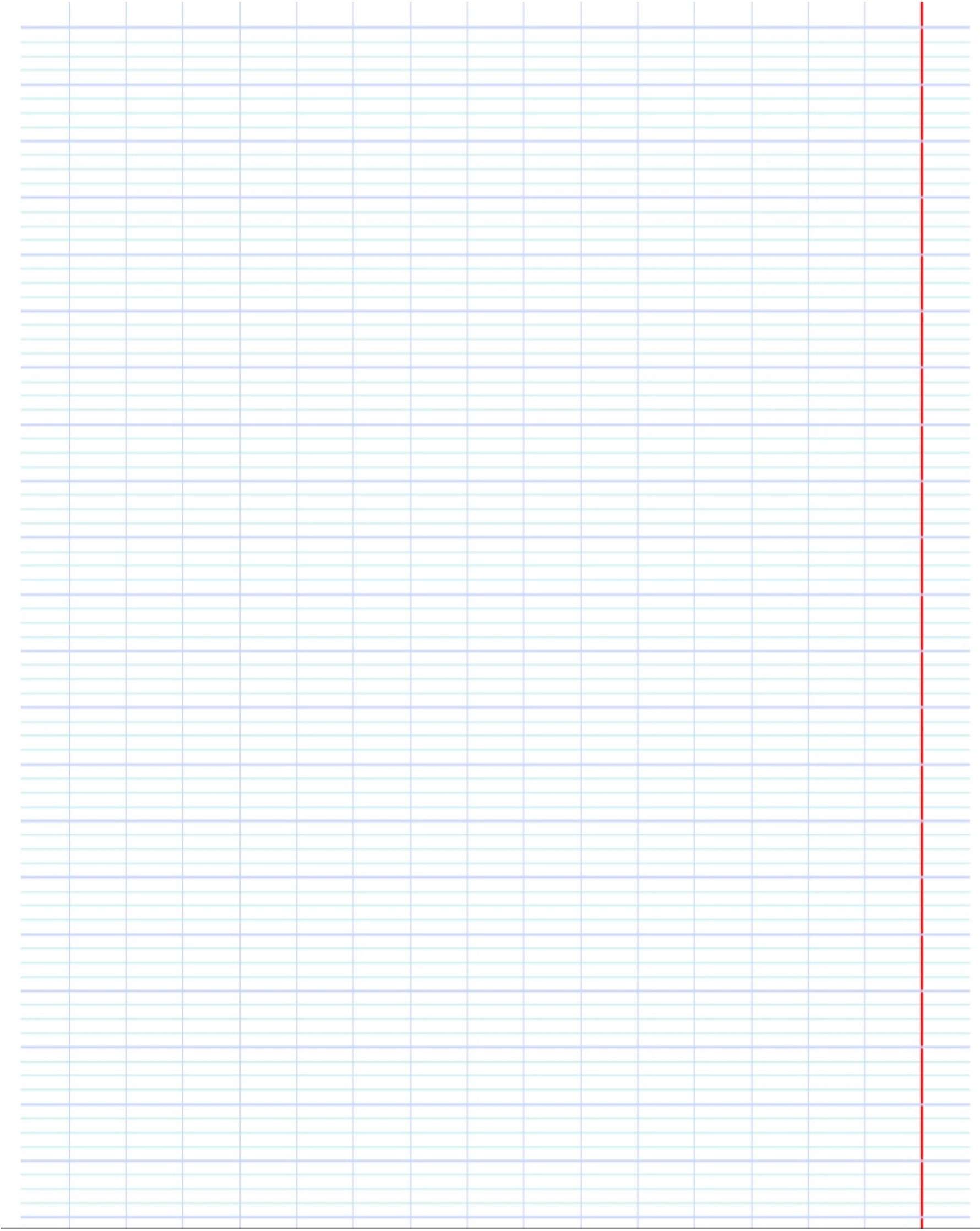 .
.
.
زَرافَةٌ
زَرافَةٌ
زَرافَةٌ
زَرافَةٌ
.
.
.
زَهْرِيَّةٌ
زَهْرِيَّةٌ
زَهْرِيَّةٌ
زَهْرِيَّةٌ
.
.
.
زُهورٌ
زُهورٌ
زُهورٌ
زُهورٌ
غَرَسَ الْمُزارِعُ شُجَيْرَةَ لَوْزٍ.
شُجَيْرَةَ
لَوْزٍ.
.
الْمُزارِعُ
.
.
.
غَرَسَ
وزارة التربية والتعليم –الفصل الدراسي االأول 2021-2022م
اللُّغَةُ العَرَبيّةُ  / الصَّفُّ الثاني الابْتِدائيّ/الفَصْلُ الدِّراسيُّ الأول/ الْوَحْدَةُ الثّانِيَةُ/الدَّرْسُ السّادِسُ (دَرّاجَتي): النَّسْخُ/ الْإِمْلاءُ/ الْإِنتاجُ الكِتابِيُّ
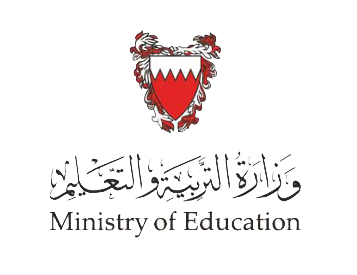 سادِسًا: أَكْتُبُ ما يُمْليهِ الْـمُعَلِّمُ.
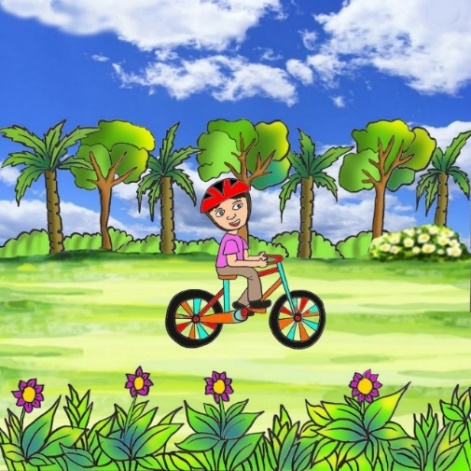 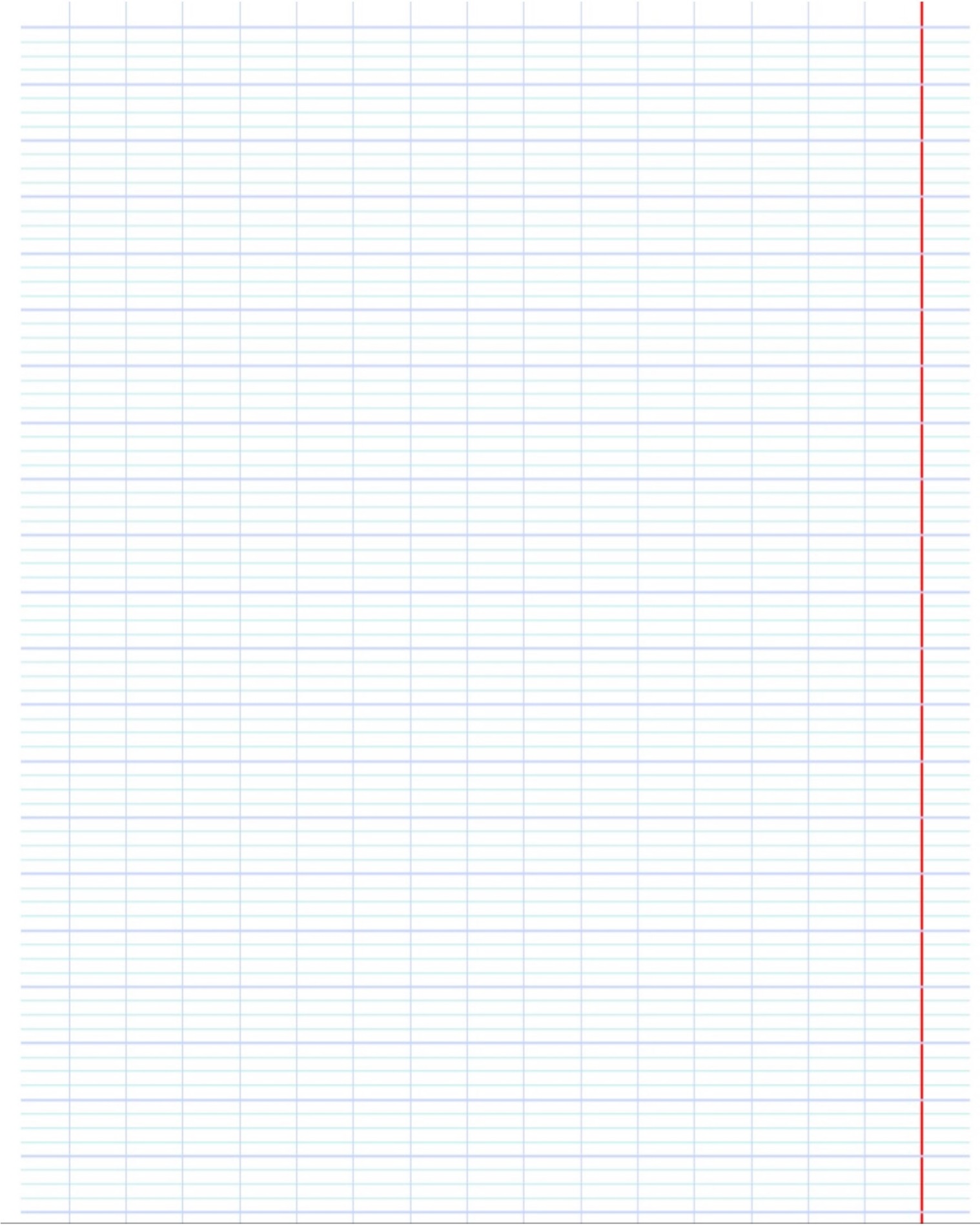 .
.
الْمَزارِعِ
بَيْنَ
الْخَضْراءِ.
الدَّرّاجَةَ
قادَ أَحْمَدُ
.
وزارة التربية والتعليم –الفصل الدراسي االأول 2021-2022م
اللُّغَةُ العَرَبيّةُ  / الصَّفُّ الثاني الابْتِدائيّ/الفَصْلُ الدِّراسيُّ الأول/ الْوَحْدَةُ الثّانِيَةُ/الدَّرْسُ السّادِسُ (دَرّاجَتي): النَّسْخُ/ الْإِمْلاءُ/ الْإِنتاجُ الكِتابِيُّ
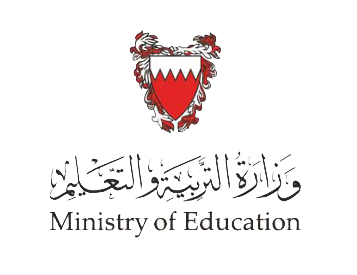 سابِعًا: أُنْتِجُ.
1- أَمْلأُ الْفراغَ مُحاكيًا التَّرْكيبَ الآتِيَ:
دَرّاجَتي مِقْوَدُها جَميلٌ.
جَدَّتي طَعامُها
 حَقيبَتي
لَذيذٌ.
.......
رائِعٌ.
...........
.........
مَظْهَرُها
وزارة التربية والتعليم –الفصل الدراسي االأول 2021-2022م
اللُّغَةُ العَرَبيّةُ  / الصَّفُّ الثاني الابْتِدائيّ/الفَصْلُ الدِّراسيُّ الأول/ الْوَحْدَةُ الثّانِيَةُ/الدَّرْسُ السّادِسُ (دَرّاجَتي): النَّسْخُ/ الْإِمْلاءُ/ الْإِنتاجُ الكِتابِيُّ
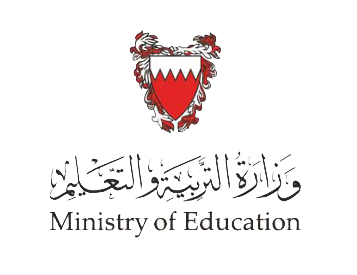 2 - أ- أَقْرَأُ الْفِقْرَةَ الْأولى مِنَ النَّصِّ، وَأُلاحِظُ أَدواتِ الرَّبْطِ (وَ، فَـ، ثُمَّ) الْمُلَوَّنَةَ:
في حَفْلِ تَكْريمِ المُتَفَوِّقينَ، حَيّا الطُّلّابُ العَلَمَ، مُرَدِّدينَ السَّلامَ الْمَلَكِيَّ بِحَماسَةٍ، ثُمَّ أَلْقى الْمُديرُ
كَلِمَةً شَكَرَ فيها الطُّلّابَ الْمُتَمَيِّزينَ، وَدَعاهُمْ إِلى مُواصَلَةِ الْعَمَلِ الْجادِّ، فَصَفّقَ الطُّلّابُ بِحَرارَةٍ.
ثُمَّ بَدَأَ يُنادي الطُّلّابَ الْمُتَفَوِّقينَ؛ لِيُسَلِّمَهُمْ جَوائِزَهُمْ.
ب- أَمْلَأُ الْفَراغَ في الْفِقْرَةِ الثّانِيَةِ مِنَ النَّصِّ بما يُناسِبُ مِنْ أَدَواتِ الرَّبْطِ (وَ، فـ، ثُمَّ):
.....
.....
.....
وَ
فـ
ثُمَّ
ابْتَسَمَ،
سَمِعَ حُسامٌ اسْمَهُ،
(      )
(      )
انْطَلَقَ إِلى الْمِنَصَّةِ مُسْرِعًا، وَتَسَلَّمَ جائِزَتَهُ،
(      )
عَادَ إِلى مَكانِهِ في الطّابورِ وَعَلامَاتُ الْفَرَحِ بادِيَةٌ عَلى وَجْهِهِ.
وزارة التربية والتعليم –الفصل الدراسي االأول 2021-2022م
اللُّغَةُ العَرَبيّةُ  / الصَّفُّ الثاني الابْتِدائيّ/الفَصْلُ الدِّراسيُّ الأول/ الْوَحْدَةُ الثّانِيَةُ/الدَّرْسُ السّادِسُ (دَرّاجَتي): النَّسْخُ/ الْإِمْلاءُ/ الْإِنتاجُ الكِتابِيُّ
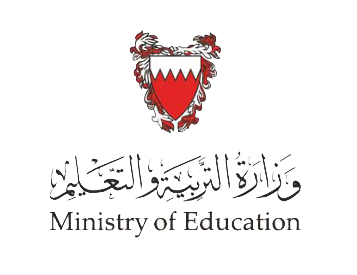 3 - أ- أُكْمِلُ تَرْتيبَ أَحْداثِ النَّصِّ واضِعًا أَدواتِ الرَّبْطِ (وَ، فَـ، ثُمَّ) في مَكانِها
الْمُناسِبِ:
- قادَ عَبْدُ اللهِ وَأَصْدِقاؤُهُ دَرّاجاتِهِمْ إِلى الْمَكانِ الْمُخَصَّصِ للَّعِبِ بِالدّرّاجاتِ في حَديقةِ الْحَيِّ.
1
- بَدَأَ الْأَصْدِقاءُ يَتَسابَقونَ.
- لكِنَّ عَبْدَ اللهِ أَحَسَّ بِثِقَلٍ في حَرَكَةِ دَرّاجَتِهِ،
2
3
5
وَ
-   تَفحَّصَ عَجَلَتَيْها،
4
-    ـأَوْقَفَ دَرّاجَتَهُ،
فَـ
6
-    ـاكْتَشَفَ أَنَّ الْعَجَلَةَ الْأَمامِيَّةَ يَنْقُصُها كَثيرٌ مِنَ الْهَواءِ.
فَـ
8
ثُمَّ
-       نادى أَصْدِقاءهُ؛ لمُساعَدَتِهِ.
7
- رَكَنَ عَبْدُ اللهِ دَرّاجَتَهُ جانِبًا،
وزارة التربية والتعليم –الفصل الدراسي االأول 2021-2022م
اللُّغَةُ العَرَبيّةُ  / الصَّفُّ الثاني الابْتِدائيّ/الفَصْلُ الدِّراسيُّ الأول/ الْوَحْدَةُ الثّانِيَةُ/الدَّرْسُ السّادِسُ (دَرّاجَتي): النَّسْخُ/ الْإِمْلاءُ/ الْإِنتاجُ الكِتابِيُّ
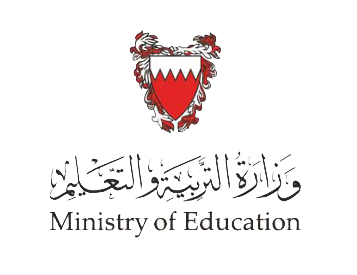 3 - ب- أَخْتَتِمُ النَّصَّ بِأَحْداثٍ مُناسِبَةٍ مُسْتَعْمِلًا ما أَحْتاجُ مِنَ الْكَلِماتِ
 الآتِيَةِ (الْمِنْفاخُ- الْهَواءُ- نَفَخَ- ساعَدَهُ- تَعاوَنَ)
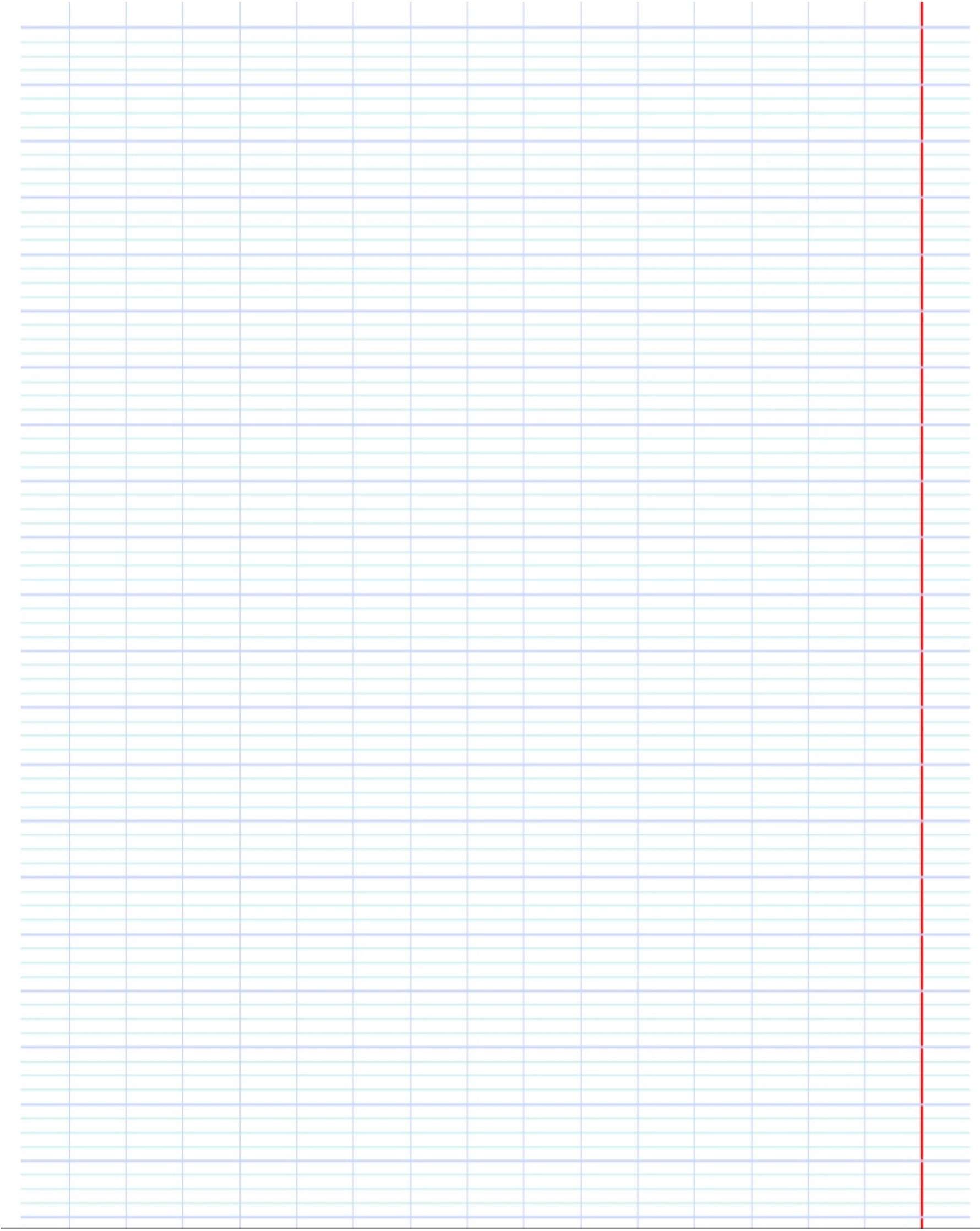 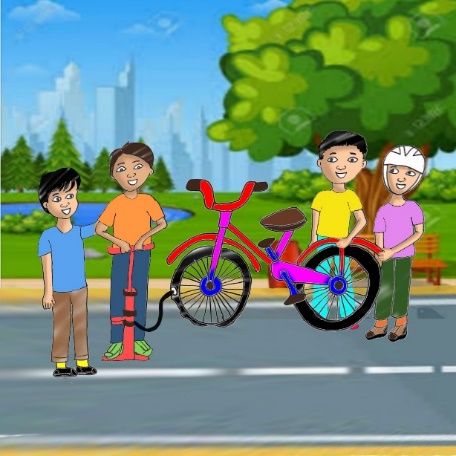 أَسْرَعَ الأَصدِقاءُ إَلى عَبْدِ اللهِ، وَ           الْجَميعُ عَلى مَلْءِ الْعَجَلَةِ
 بـ           ؛ فَـ           حَدُهُمْ عَلى تَرْكيبِ             في الْعَجَلَةِ، وَ
 الآخَرُ الْعَجلَةَ. شَكَرَ عَبْدُ الله أَصْدِقاءَه، وَعادُوا إِلى السِّباقِ مِنْ
 جَديدٍ.
تَعاوَنَ
ـالْهَواء
نَفَخَ
ـساعَدَهُ
الْمِنْفاخِ
وزارة التربية والتعليم –الفصل الدراسي االأول 2021-2022م
اللُّغَةُ العَرَبيّةُ  / الصَّفُّ الثاني الابْتِدائيّ/الفَصْلُ الدِّراسيُّ الأول/ الْوَحْدَةُ الثّانِيَةُ/الدَّرْسُ السّادِسُ (دَرّاجَتي): النَّسْخُ/ الْإِمْلاءُ/ الْإِنتاجُ الكِتابِيُّ
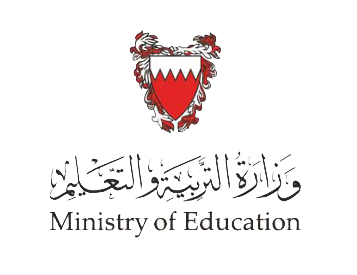 قادَ عَبْدُ اللهِ وَأَصْدِقاؤُهُ دَرّاجاتِـهِمْ إِلى الْـمَكانِ الْـمُخَصَّصِ للَّعِبِ بِالدّرّاجاتِ في حَديقةِ الْـحَيِّ.
     بَدَأَ الْأَصْدِقاءُ يَتَسابَقونَ، لكِنَّ عَبْدَ اللَّهِ أَحَسَّ بِثِقَلٍ في حَرَكَةِ دَرّاجَتِهِ، فَـــأَوْقَفَ دَرّاجَتَهُ، وَتَفحَّصَ عَجَلَتَيْـها، فَــــاكْتَشَفَ أَنَّ الْعَجَلَةَ الْأَمامِيَّةَ يَنْقُصُـها كَثيرٌ مِنَ الْـهَواءِ.
 رَكَنَ عَبْدُ اللهِ دَرّاجَتَهُ جانِبًا، ثُمَّ نادى أَصْدِقاءَهُ؛ لـمُساعَدَتِهِ.  
    أَسْرَعَ الأَصدِقاءُ إِلى عَبْدِ اللهِ، وَتَعاوَنَ الْجَميعُ عَلى مَلْءِ الْعَجَلَةِ بِالْهَواءِ؛ فَساعَدَهُ أَحَدُ الْأَصْدِقاءِ عَلى تَرْكيبِ الـْمِنْفاخِ في الْعَجَلَةِ، وَنَفخَ الآخَرُ الْعَجلَةَ. شَكَرَ عَبْدُ الله أَصْدِقاءَه، وَعادُوا إِلى السِّباقِ مِنْ جَديدٍ.
وزارة التربية والتعليم –الفصل الدراسي االأول 2021-2022م
اللُّغَةُ العَرَبيّةُ  / الصَّفُّ الثاني الابْتِدائيّ/الفَصْلُ الدِّراسيُّ الأول/ الْوَحْدَةُ الثّانِيَةُ/الدَّرْسُ السّادِسُ (دَرّاجَتي): النَّسْخُ/ الْإِمْلاءُ/ الْإِنتاجُ الكِتابِيُّ
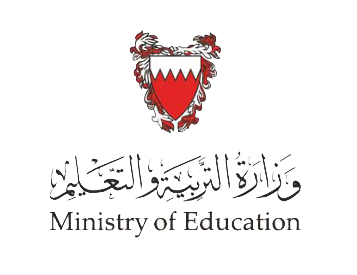 انْتَهى الدَّرْسُ
وزارة التربية والتعليم –الفصل الدراسي االأول 2021-2022م
اللُّغَةُ العَرَبيّةُ  / الصَّفُّ الثاني الابْتِدائيّ/الفَصْلُ الدِّراسيُّ الأول/ الْوَحْدَةُ الثّانِيَةُ/الدَّرْسُ السّادِسُ (دَرّاجَتي): النَّسْخُ/ الْإِمْلاءُ/ الْإِنتاجُ الكِتابِيُّ